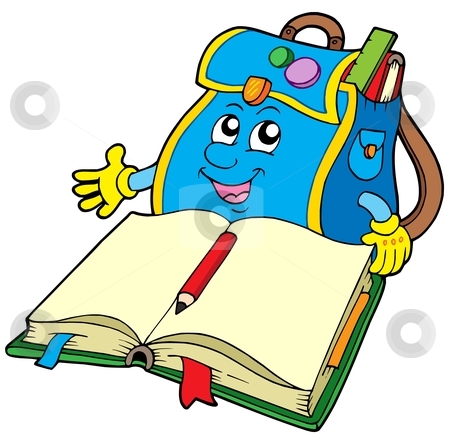 GHIOZDANUL
CU 
SECRETE
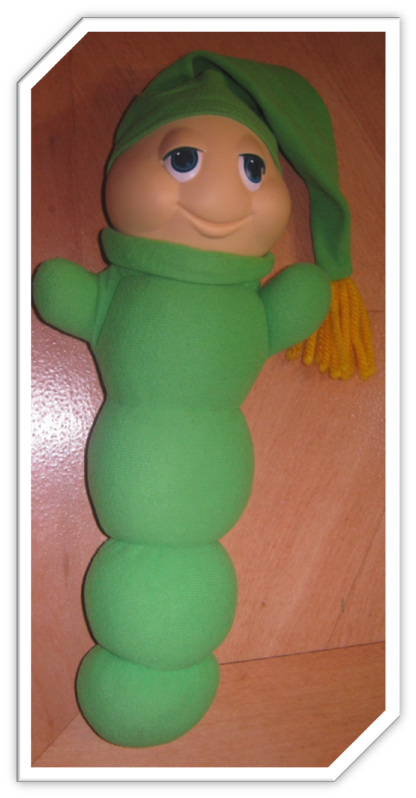 NE PUNEM TOȚI ACEEAȘI ÎNTREBARE:
ÎN CLASA ÎNTÂI CUM VA FI OARE?
SECRETUL NR. 1
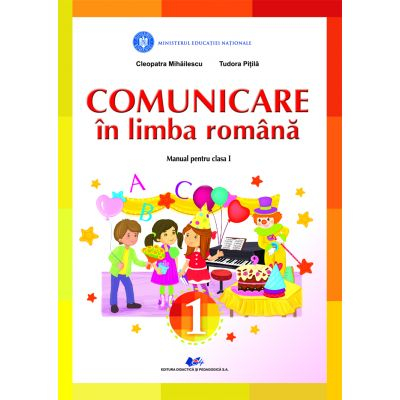 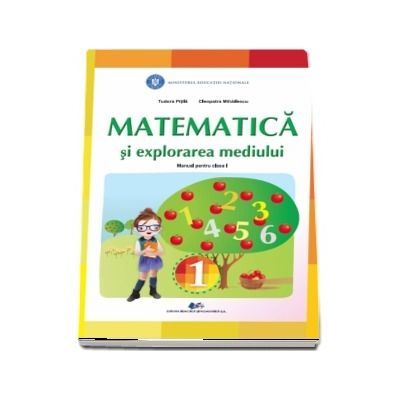 SECRETUL NR. 2
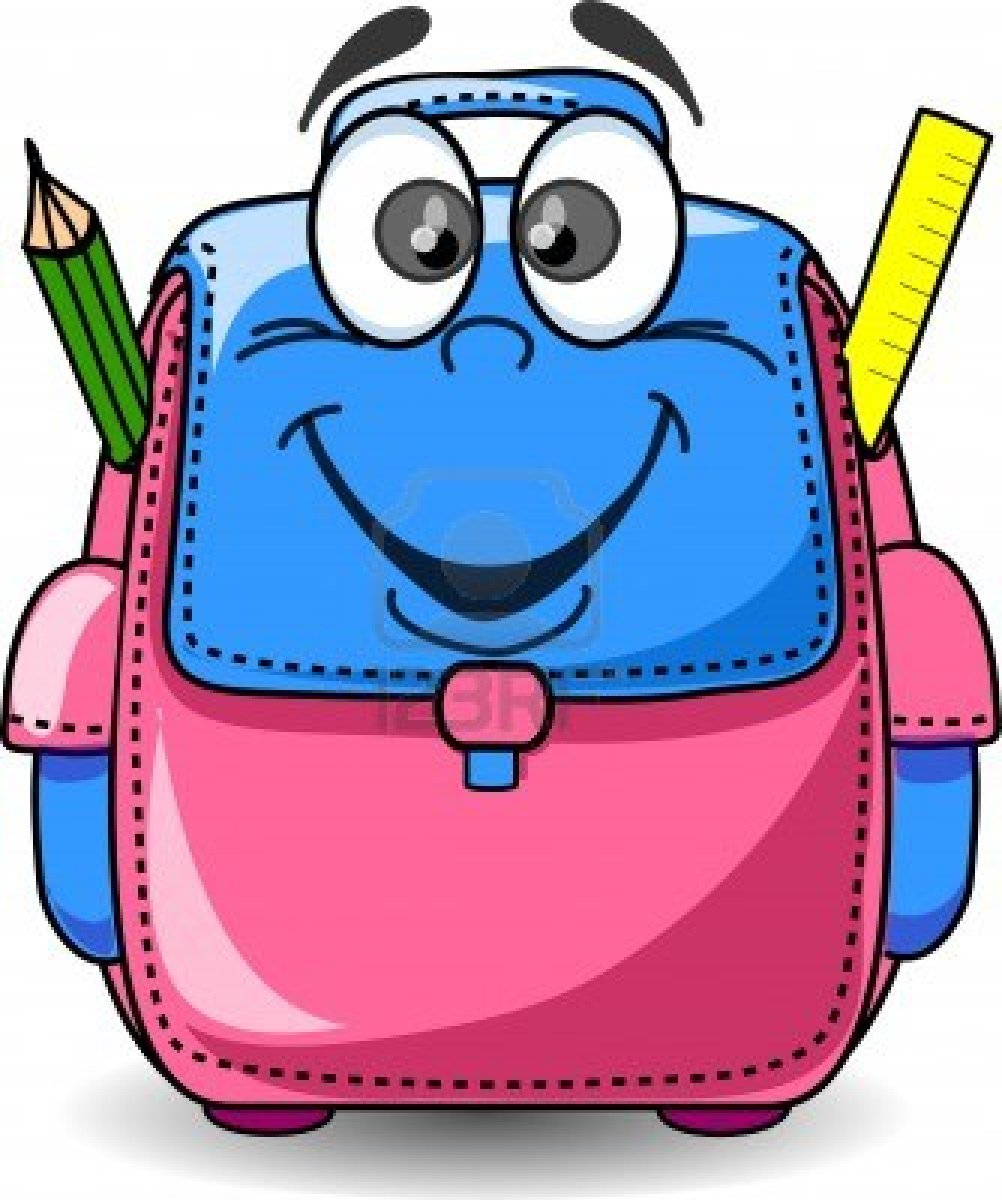 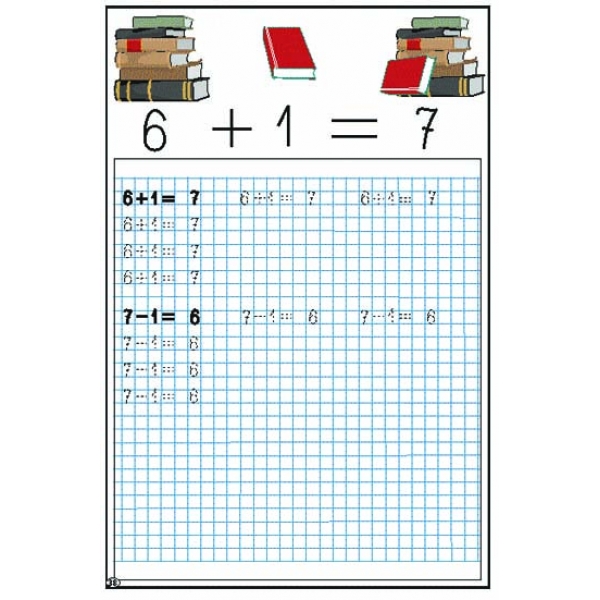 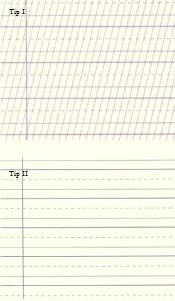 Clasa 1 A
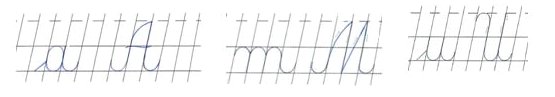 SECRETUL NR. 3
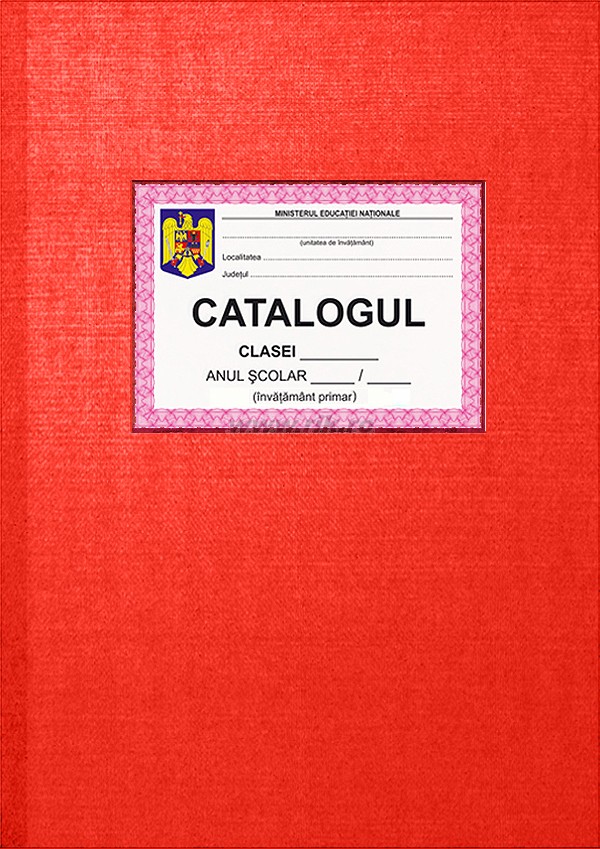 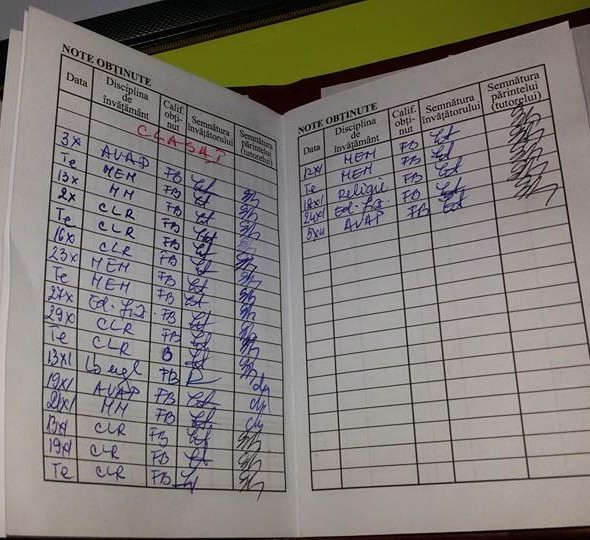 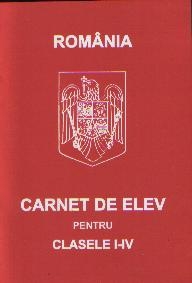 SECRETUL NR. 4
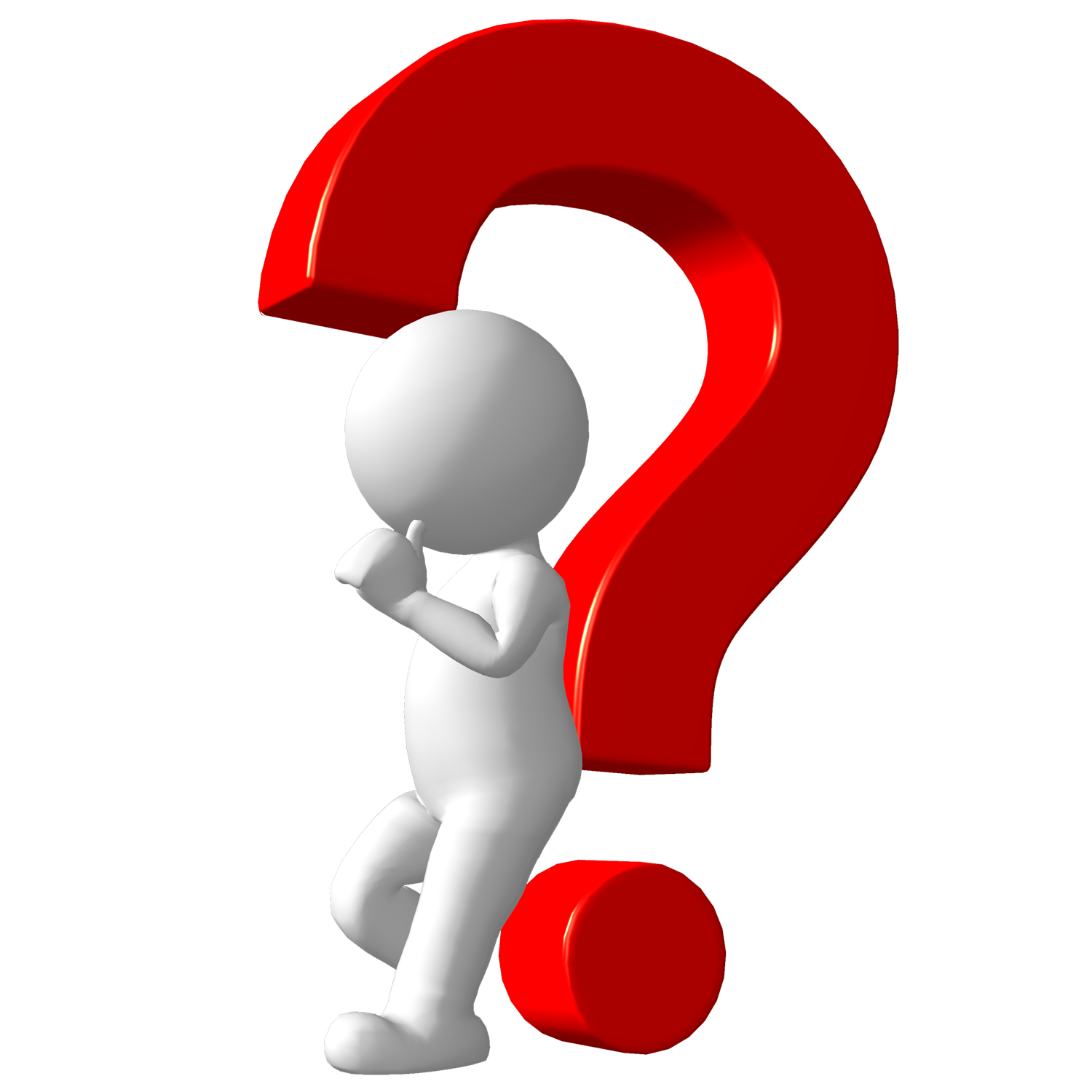 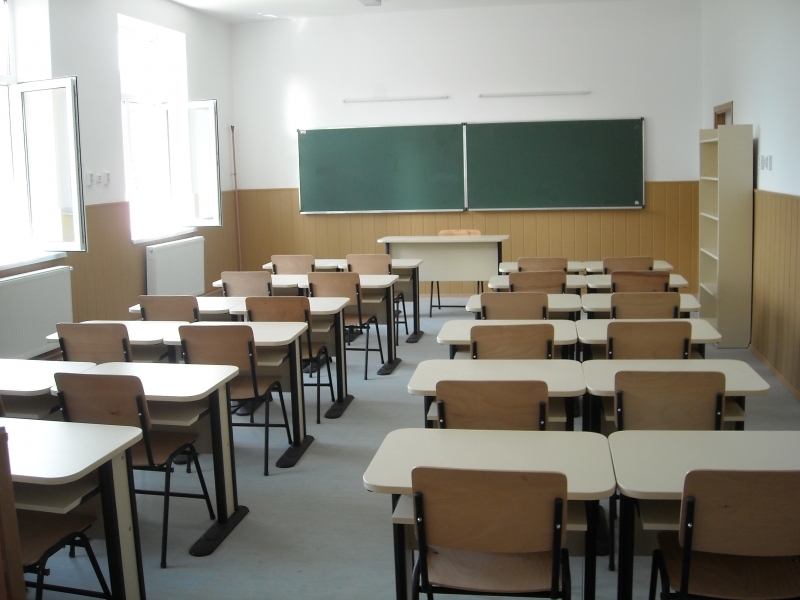 SECRETUL NR. 5
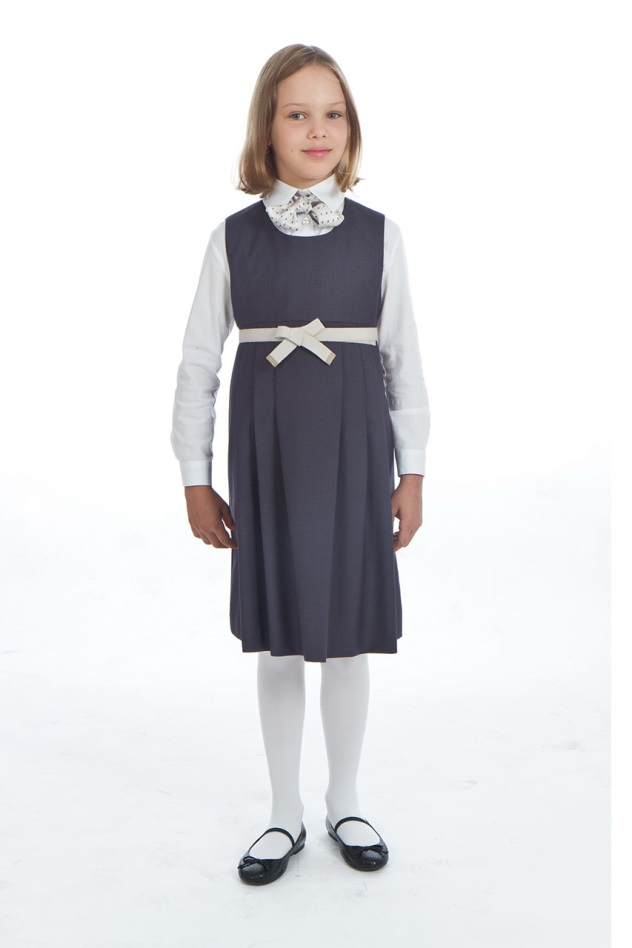 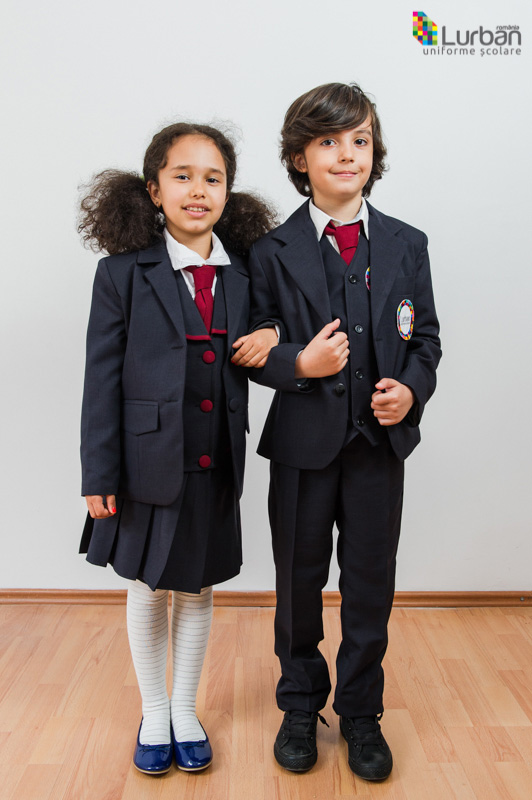